Leitura Orante
&
 Espiritualidade
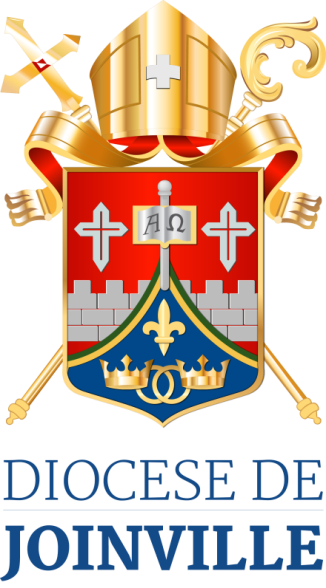 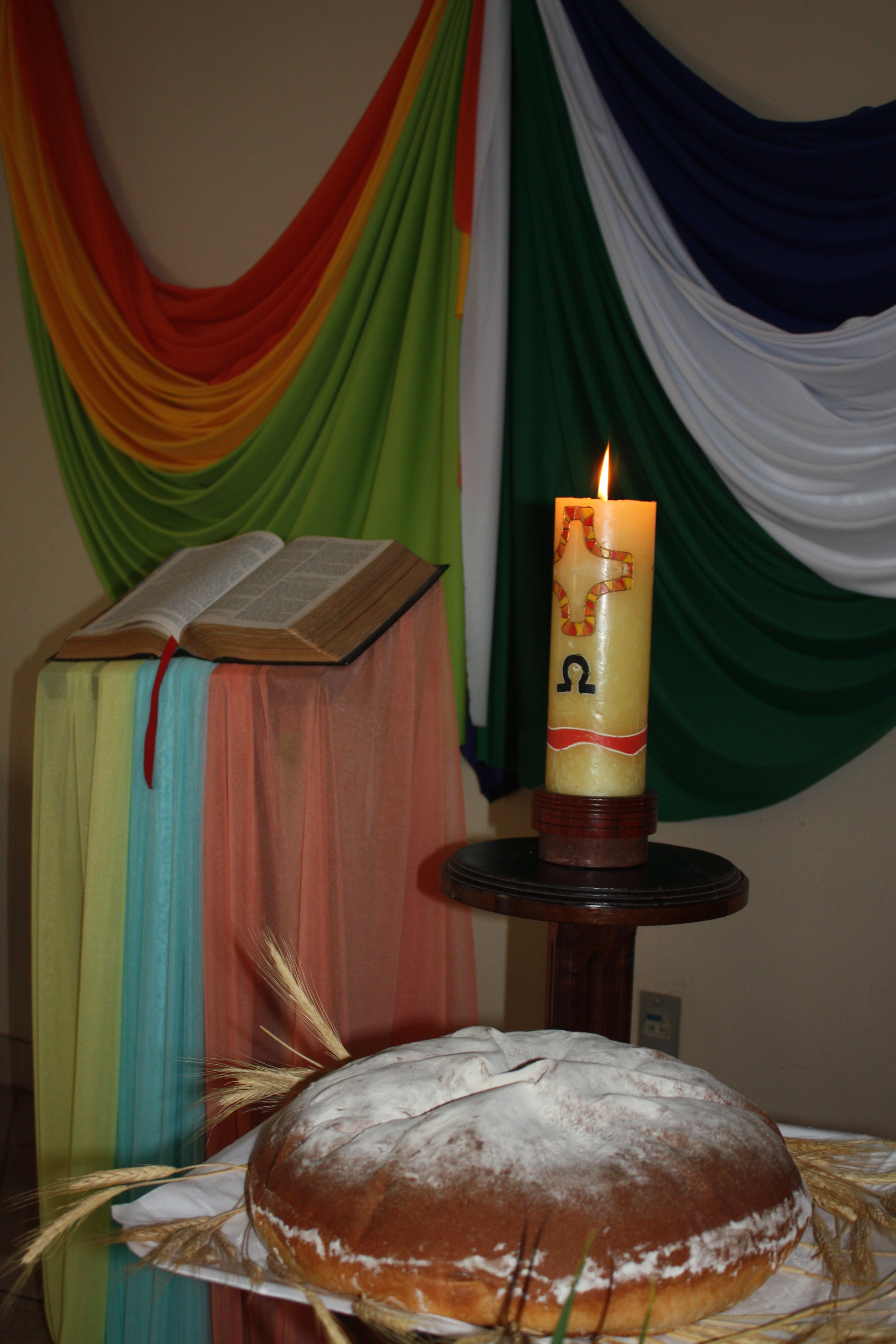 A LEITURA ORANTE DA PALAVRA DE DEUS
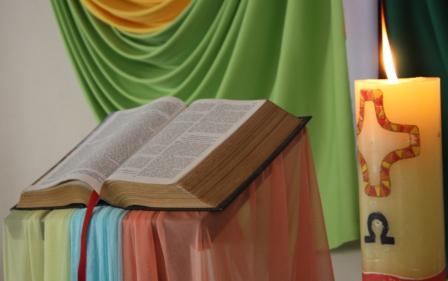 A Leitura Orante é uma experiência de encontro empolgante com o Senhor e com a realidade em que vivemos. Um encontro que transforma e faz abrir os olhos, dilatar o coração, estender as mãos e impulsionar os pés na direção da missão.
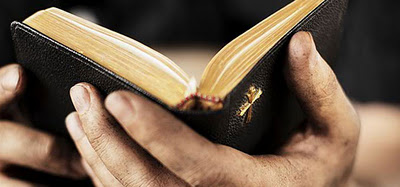 A  Leitura Orante é  uma luz que ilumina e orienta ensina e educa a “fim de que o que crê seja perfeito e consumado em toda boa obra” (2Tm 3, 16).
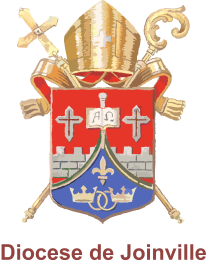 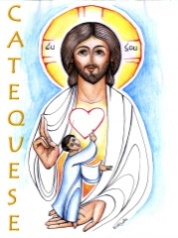 O método da Leitura Orante quer nos ajudar a ouvir o que Deus tem a nos dizer, independentemente  do que a gente pensa, sente ou busca.

O que Ele nos fala é mais importante e necessário. 

É melhor do que aquilo que pensamos ser bom para nós. Para isso precisamos ouvir Deus.
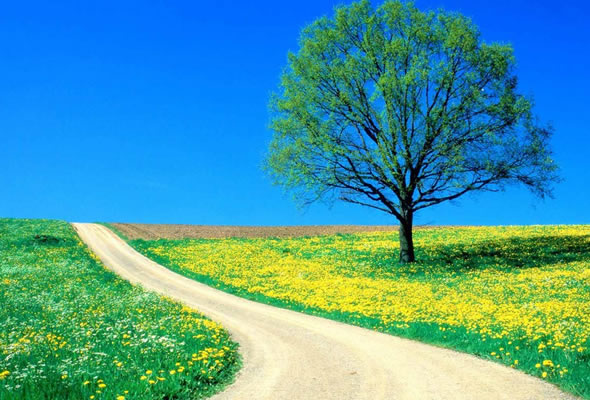 A palavra “método” quer dizer caminho.
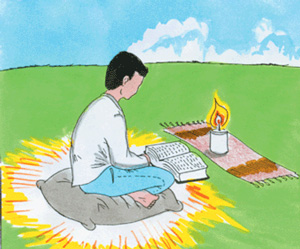 “O método da Leitura Orante da Bíblia, leva a  conhecer e a experimentar o Mistério de Jesus”.
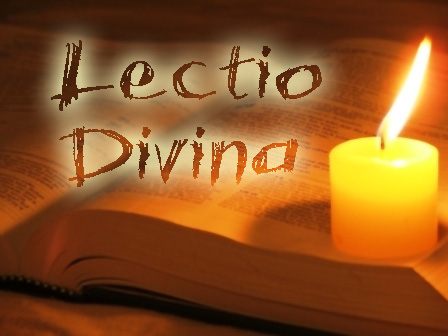 A leitura da Bíblia nos ajuda a interpretar a vida à luz da Palavra de Deus e se torna assim um serviço à vida e serviço à humanidade.
“A Leitura Orante move o coração e faz abrir os olhos para as necessidades dos outros, da comunidade e da sociedade”.
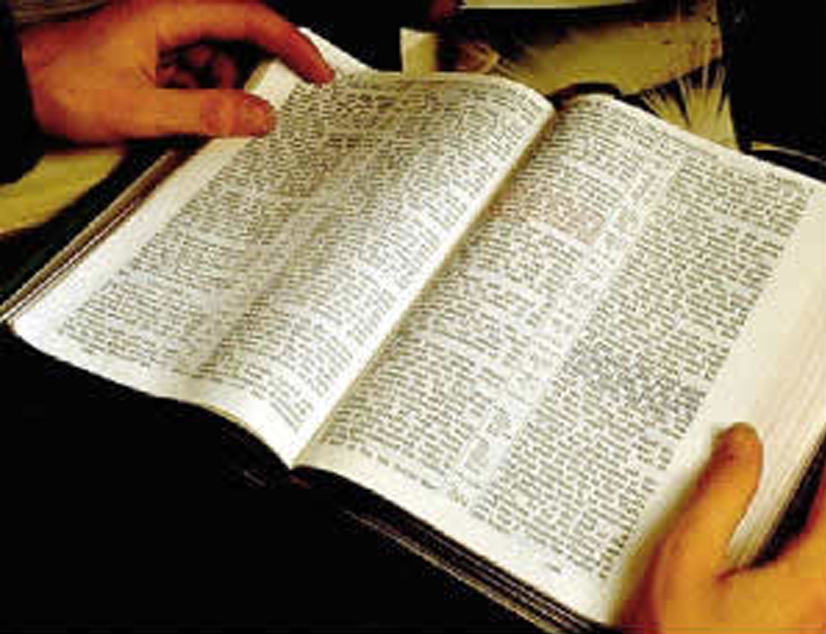 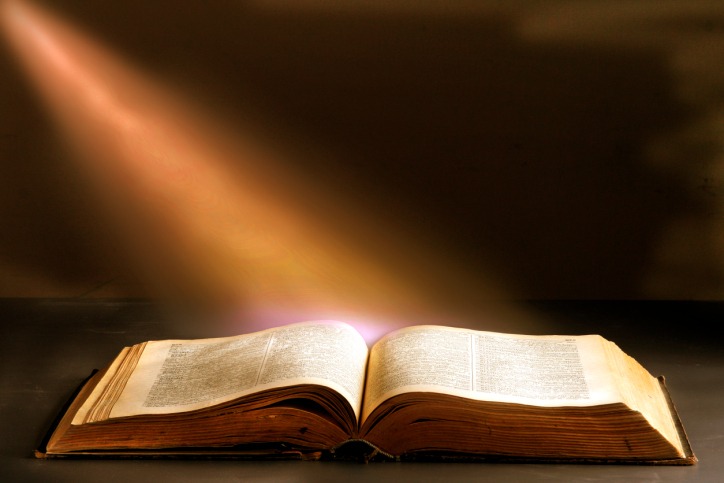 É na Palavra de Deus que se formam os discípulos, os profetas, os missionários, os catequistas, os evangelizadores.
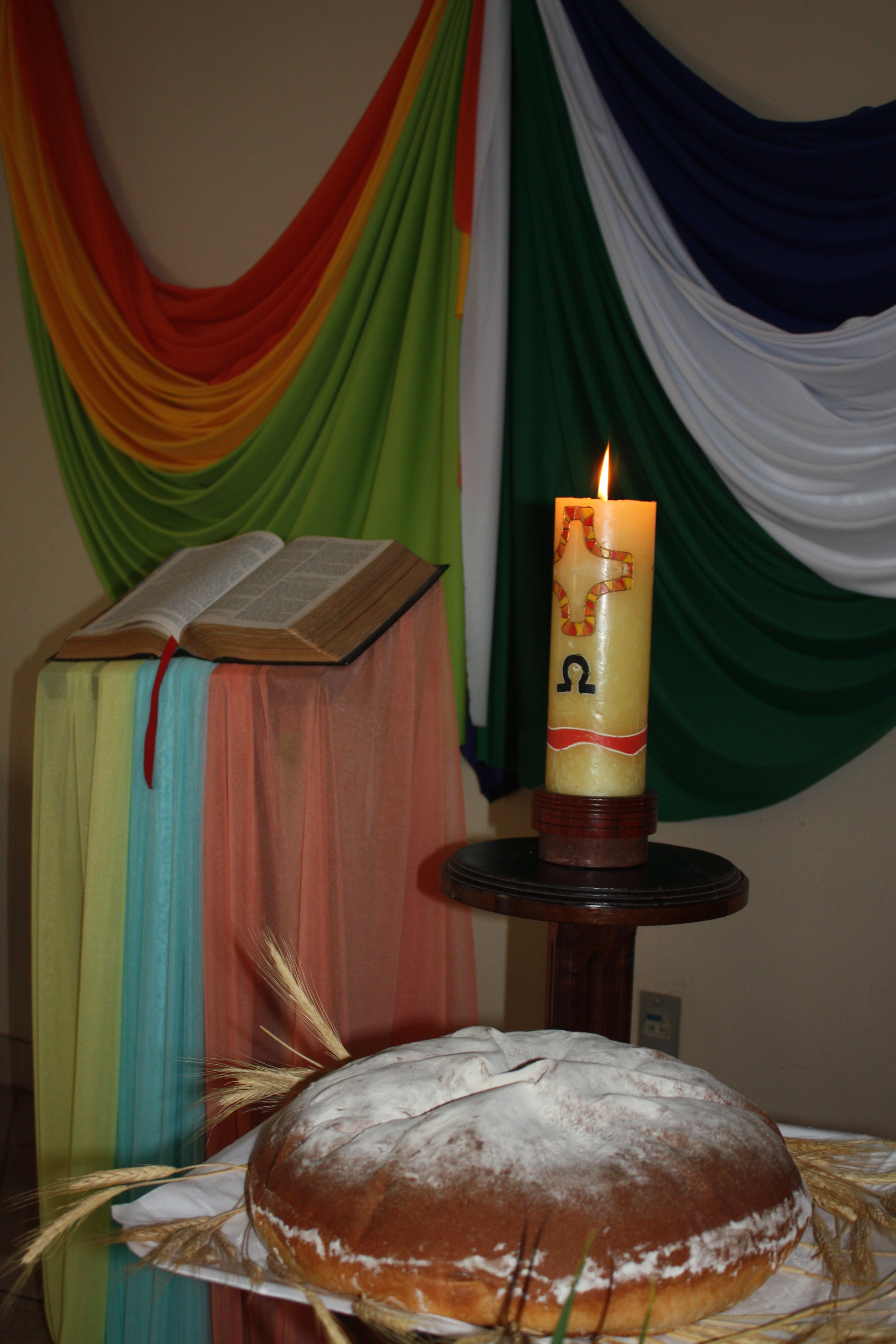 - Lembrar:
Preparar bem o ambiente...

Boa 
    acomodação ...   

Invocar o Espírito Santo.
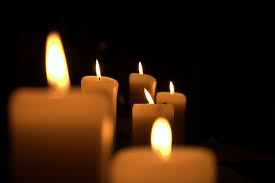 Método 

Recordar: O que a nossa vida está dizendo?

Escutar: o que o texto está dizendo

Meditar: o que o texto diz para mim?

Rezar: o que o texto me faz dizer a Deus?

Contemplar: olhar a vida como Deus olha.

Compromisso: o que a palavra de Deus me leva a fazer?
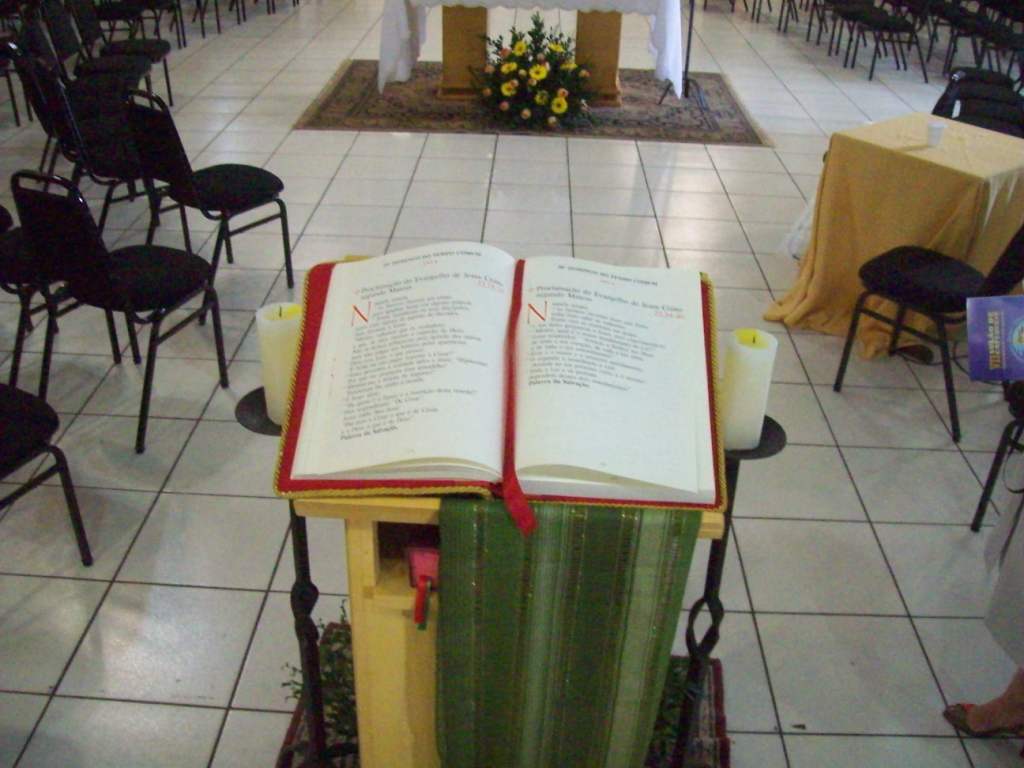 Degraus-passos ...
Recordar: O que a nossa vida está dizendo?
 
É o momento de introduzir o tema do encontro a partir da vida 

É hora de descobrir no terreno da vida as sementes da palavra deixadas por Deus.
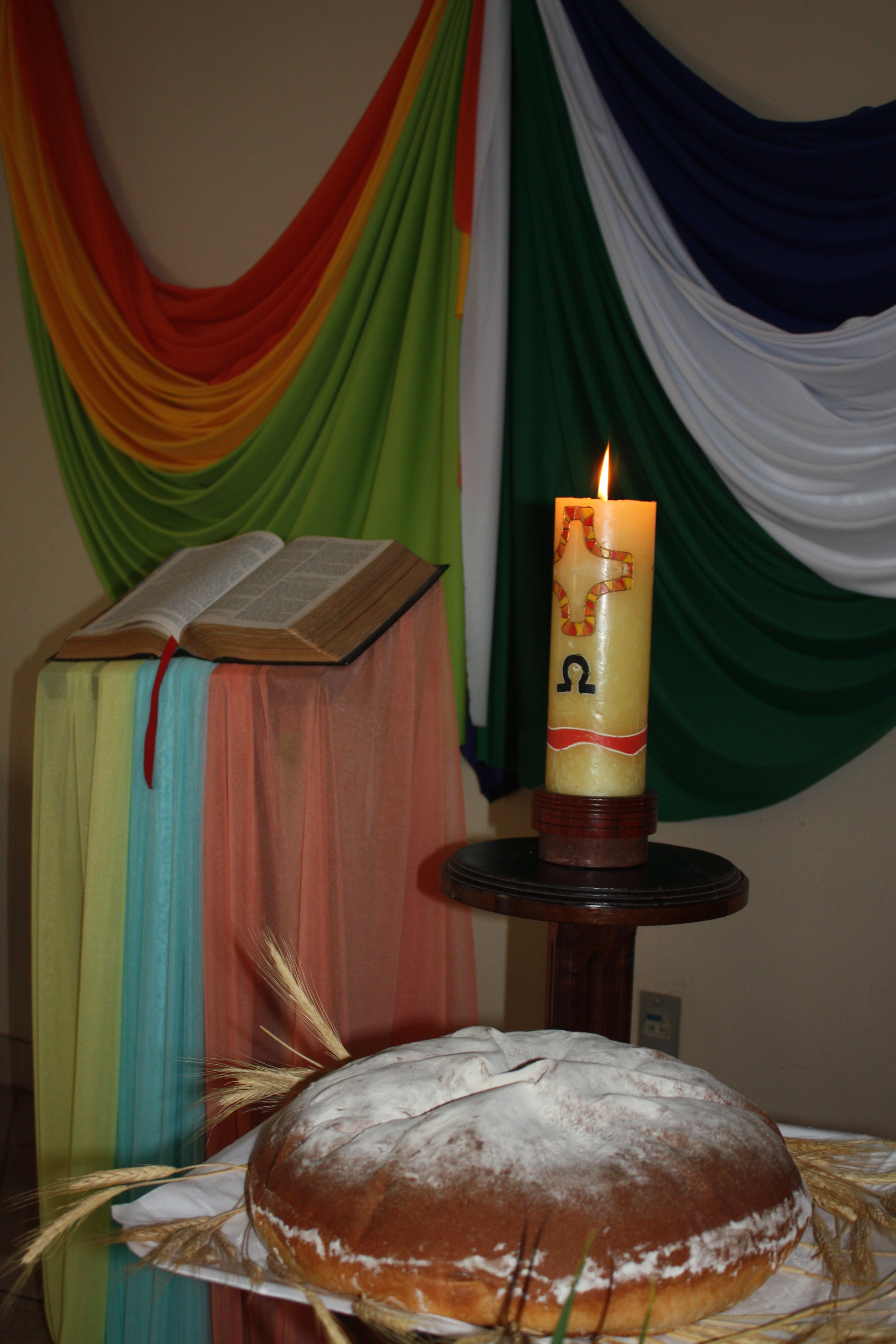 Escutar: o que o texto está dizendo
  Tendo ouvido a vida, chega o momento de ouvir a bíblia. Seria bom começar com algum canto de acolhida da bíblia, ou de incentivo à escuta. 
O texto, escolhido conforme o tema, deve ser lido, relido e lido novamente. 
A repetição tem uma razão: fazer escutar, educar os ouvidos. Isso pode ser feito de diversas formas: alternando os leitores, lendo-se em silêncio, em grupo, ou incluindo todos.
 Estar  atento aos detalhes do texto.
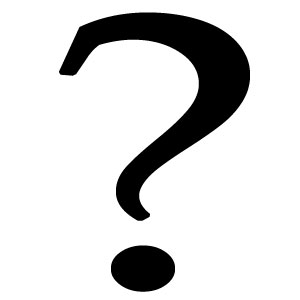 Algumas perguntas podem ajudar a compreender o que o texto está dizendo: Quem está falando? Para quem está falando? O que está narrando o texto? Quais são as pessoas envolvidas? O que chamou a atenção no texto? 

É bom permanecer dentro deste limite: o QUE O TEXTO ESTÁ DIZENDO? fazer mais um pouco de silêncio, ou reler o texto.
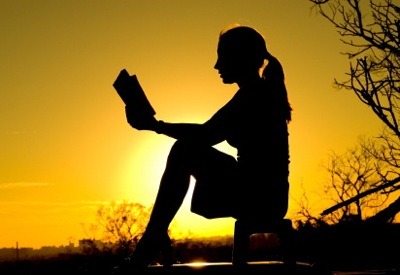 Meditar: o que o texto diz para mim? A bíblia é como a semente. Precisa ser plantada para romper e fazer nascer o broto da Palavra de Deus. De dentro das palavras humanas, revestidas de uma cultura tão antiga, vai ser desentranhada a mensagem divina.
Agora sim é hora de trazer o texto para a nossa vida. A meditação vai ajudar a ouvir o que o texto diz para mim?
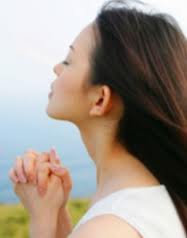 Rezar: 
o que o texto me faz dizer a Deus?
É a nossa resposta ao que Ele nos falou. Quem determina a resposta é a própria Palavra, que lateja no coração da vida.

Pode ser um pedido, um 
louvor, um pedido de 
perdão, uma prece 
espontânea, um salmo,
um momento de silêncio,
um canto de louvor, ou de
penitência, desde que 
esteja em sintonia com a
Palavra de Deus que foi 
Meditada.
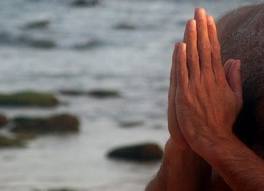 Contemplar: olhar a vida como Deus olha -  é perceber as maravilhas que Ele fez em nós e por nós. É reconhecer que Deus é bom e que nos conduz à vida.

É um momento de
 pura gratuidade e
 abertura para que 
o mistério de Deus 
vá entrando na vida
 da gente.
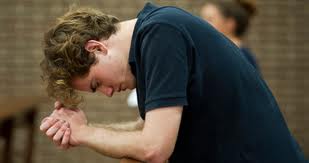 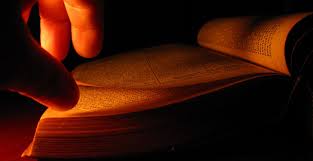 A contemplação é o momento de degustar, saborear e perceber a Palavra de Deus agindo na vida da gente. É trazer para dentro da nossa história a experiência do templo (com – templar). É olhar pela janela do coração e ver os grandes feitos de Deus.
Compromisso: o que a palavra de Deus me leva a fazer?  
A Leitura Orante é uma verdadeira experiência de Deus. Ela conduz para ações concretas.
 Quem experimenta fazer parte desse caminho não volta para casa sem estar profundamente empenhado com o Reino.
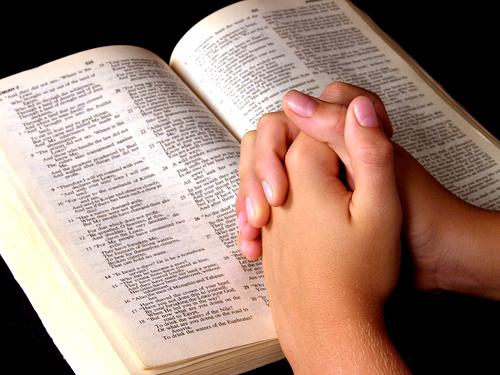 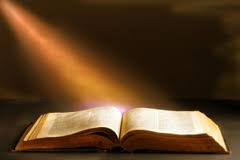 Rezar com a Bíblia, é  a Leitura Orante da Bíblia.  
Recordar, Ler, Meditar, Rezar, Contemplar, Compromisso. 

Esta é a porta de entrada para um entusiasmo  bíblico e a conseqüente transformação da vida e  da realidade.
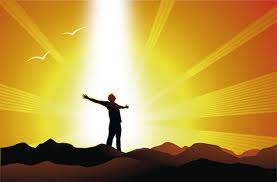 ESPIRITUALIDADE
23
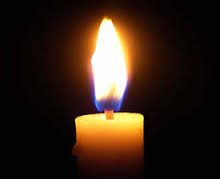 Espiritualidade não é, somente, um conjunto de rezas e devoções. Não as exclui, mas vai além.

 Pessoa espiritual não é aquela que fala a toda hora o nome de Jesus ou que só anda citando a Bíblia. 

É muito mais. Aliás, a Bíblia não usa a palavra espiritualidade, usa outra expressão: vida segundo o Espírito
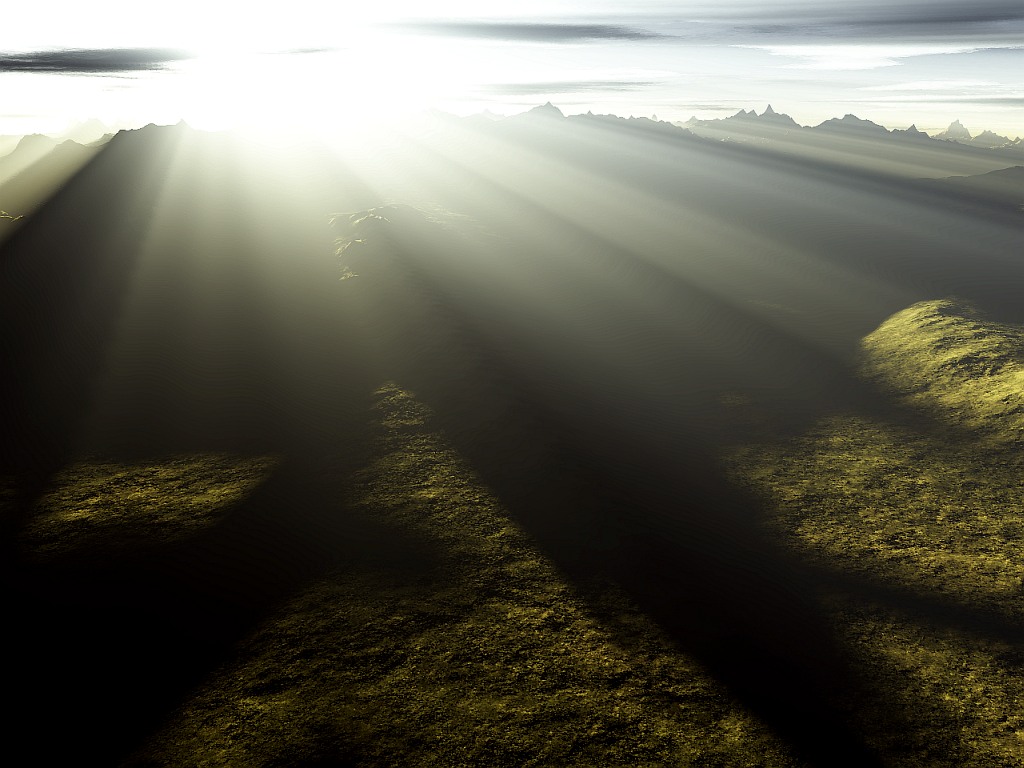 A  espiritualidade
Designa    um mergulho que fazemos em nós mesmos no momento que nos voltamos para nosso interior;

fonte primordial de inspiração de  esperança; 
busca de significado da vida 
dimensão transcendental.
25
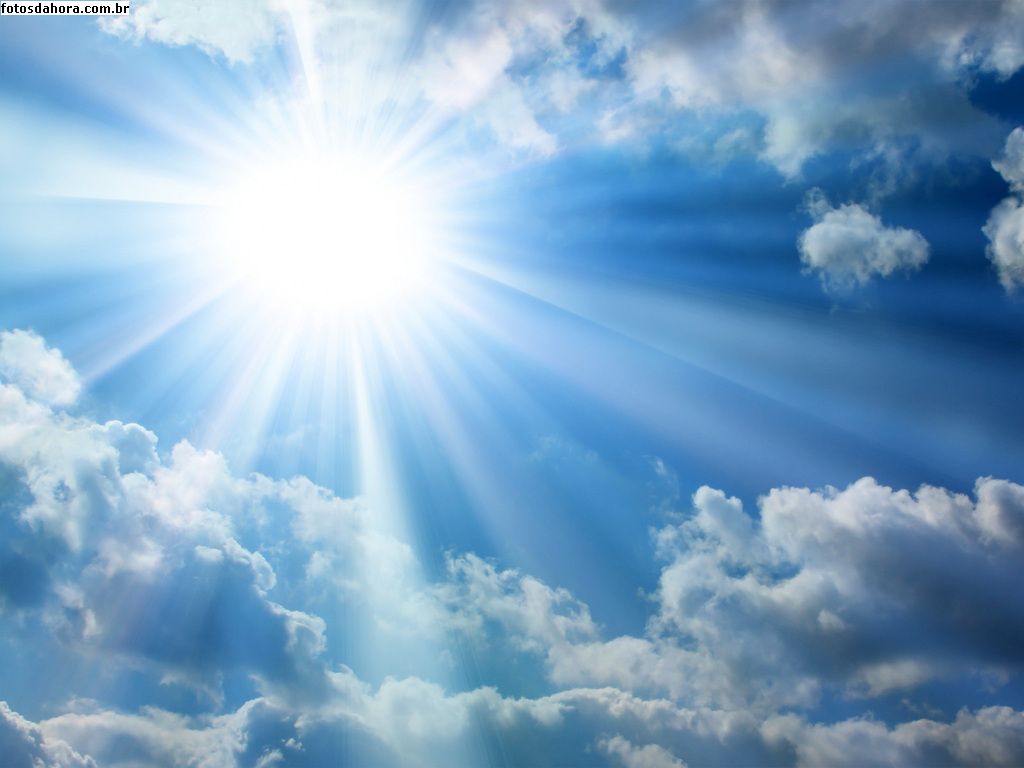 Etimologicamente: “Espiritualidade” deriva do latim “spiritus”, que significa “sopro” , em referência ao sopro da vida”
26
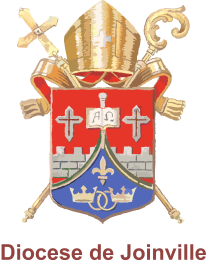 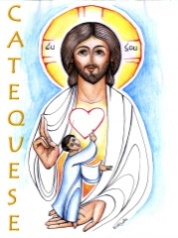 O termo espiritualidade remete a espírito, sopro,“ruah”, à fonte da vida, ato criador de Deus. 

Tem a ver com êxodo, processo, passagem de etapa em etapa até a plena maturidade em Cristo. 

Espiritualidade e sabedoria, duas faces da mesma medalha.
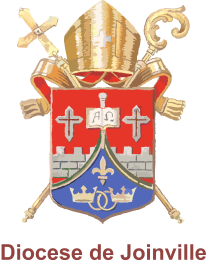 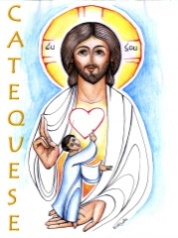 Espiritualidade cristã é viver o dia-a-dia conforme o Evangelho de Jesus. 

É ter os mesmos sentimentos e posturas de Jesus, como o apóstolo Paulo lembrava à comunidade cristã de Filipos (Fl 2,5).
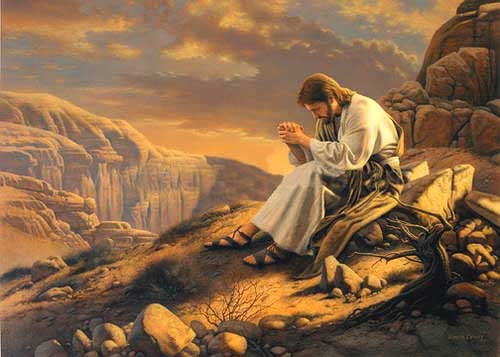 Espiritualidade é encontrada através de um relacionamento pessoal com Deus.
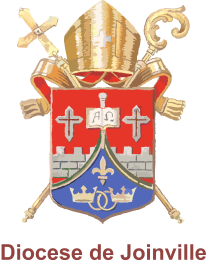 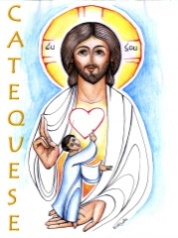 Espiritualidade vem de “Spiritus, espírito, isto é, aquele que dá vida. É a força que nos impulsiona para a ação que transforma a pessoa e desencadeia um processo novo em sua vida.
Espiritualidade como a seiva da vida cristã.

Manter-se enraizado em Deus.

Meditar, exercitar a entrega, a ação de graças e a súplica.
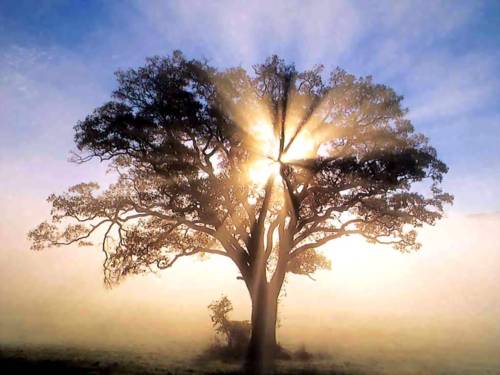 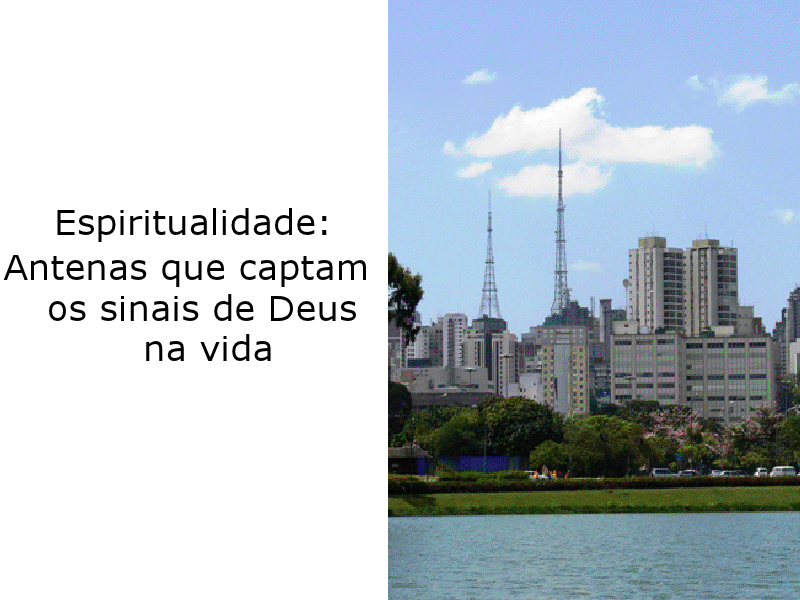 32
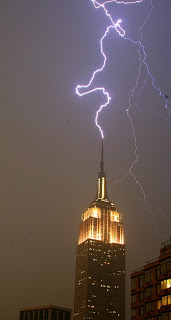 Espiritualidade:
Para-raios  nas tempestades
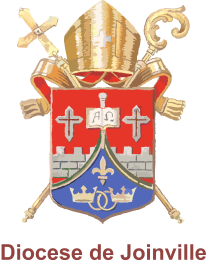 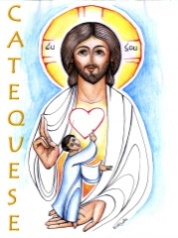 Cultivo pessoal da espiritualidade
Manter-se enraizado(a) em Deus.

Estar atento às tentações (vigiar e orar).

Exercitar a entrega, a ação de graças e a súplica.

Meditar a Palavra de Deus.

Ter uma comunidade eclesial de referência.
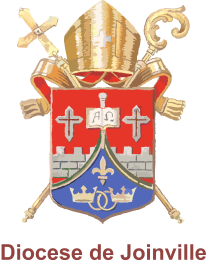 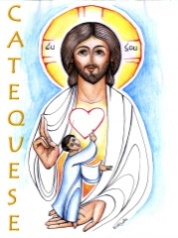 Cultivo pessoal da espiritualidade
Cultivar atitude de fortaleza e perseverança diante  dos conflitos, ser pessoa de esperança(cf. Js.1,9)

Exercitar a oração de discernimento e assumir o risco das decisões.

Deixar-se guiar pelo Espírito Santo; para isso é necessário uma contínua revisão de vida 
      (cf Atos1,8:19,1-7).
“Espiritualidade é  o cultivo da dimensão com o sagrado que dá consolo e sentido a existência”.
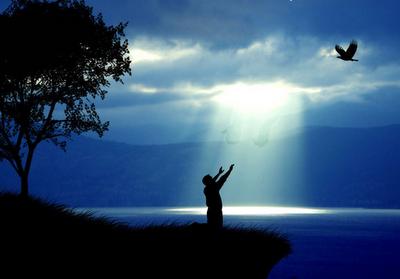 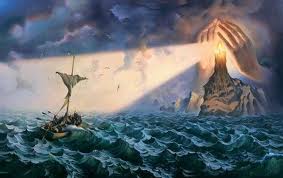 A espiritualidade cristã é um jeito novo de viver a vida, de ver o mundo e do agir sobre ele, sob o impulso  do Espírito Santo. 

É viver um caminho de iluminação.
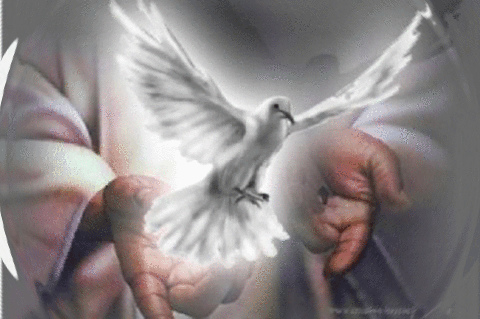 O Espírito Santo, ao mesmo tempo em que nos permite chamar a Deus de Abbá – Papaizinho! – como nos ensinou Jesus , nos convida também a sermos sopro de vida em meio a tantas situações de morte.
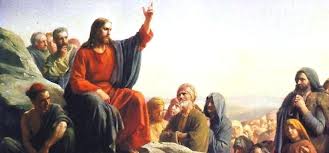 Jesus deixou-se conduzir pelo Espírito do Pai, no cotidiano da vida e nos momentos das grandes decisões (cf.Lc. 4,1.14). Na hora da despedida, comunicou o seu Espírito aos discípulos: "Recebam o Espírito Santo...( Jo 20,22)
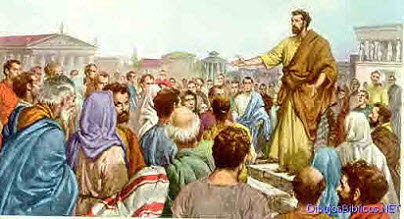 As primeiras comunidades se deixavam conduzir pelo Espírito de Jesus (cf.At 4,31;13,2).
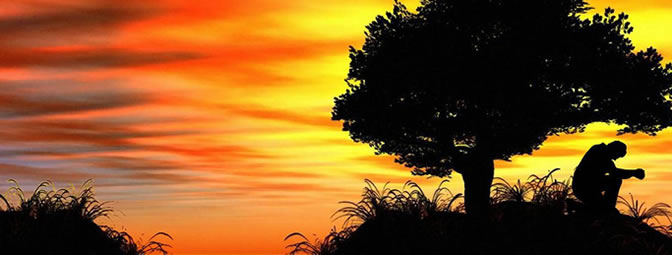 Cultivo pessoal da espiritualidade:
Cultivo pessoal da espiritualidade:
Ter uma comunidade religiosa de referência.

Fazer silêncio e se retirar, nos momentos mais exigentes.

Exercitar a oração de discernimento e assumir o risco das decisões.

Tentar descobrir o que está no mais profundo do ser humano por meio da meditação, contemplação...
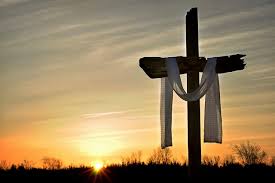 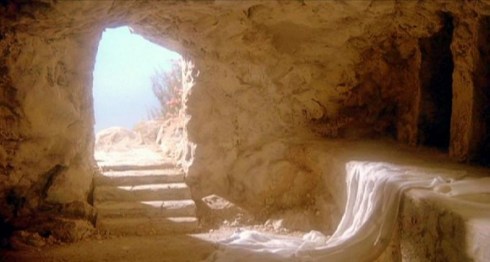 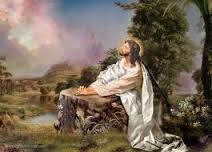 Não há, outra forma de viver a espiritualidade cristã a não ser procurar se exercitar cotidianamente na vivência da própria espiritualidade de Jesus.
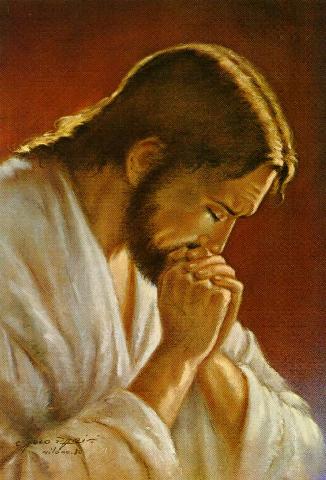 Espiritualidade de Jesus
Jesus retirava-se em oração para conversar longamente com o Pai ( Mc 1,37);

Ouvia a voz do Espírito de Deus ( cf.Lc 4.1.18.18);

Catequizava e formava sua comunidade de discípulos, enviando-a em missão (Mc 3,13ss)
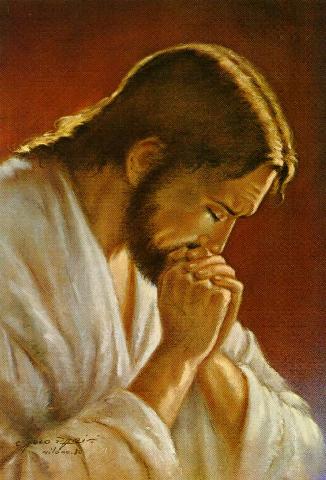 Espiritualidade de Jesus
Aproximava-se dos pecadores, atraindo-os para uma vida nova (Mt 9,9-13;Jo 4, 4-30);

Ensinava a construir um mundo novo de partilha, serviço, e paz (Lc 6, 30-40); 

Encarou  as perseguições e permaneceu firme até a Cruz (Jo 4,34;18,19).
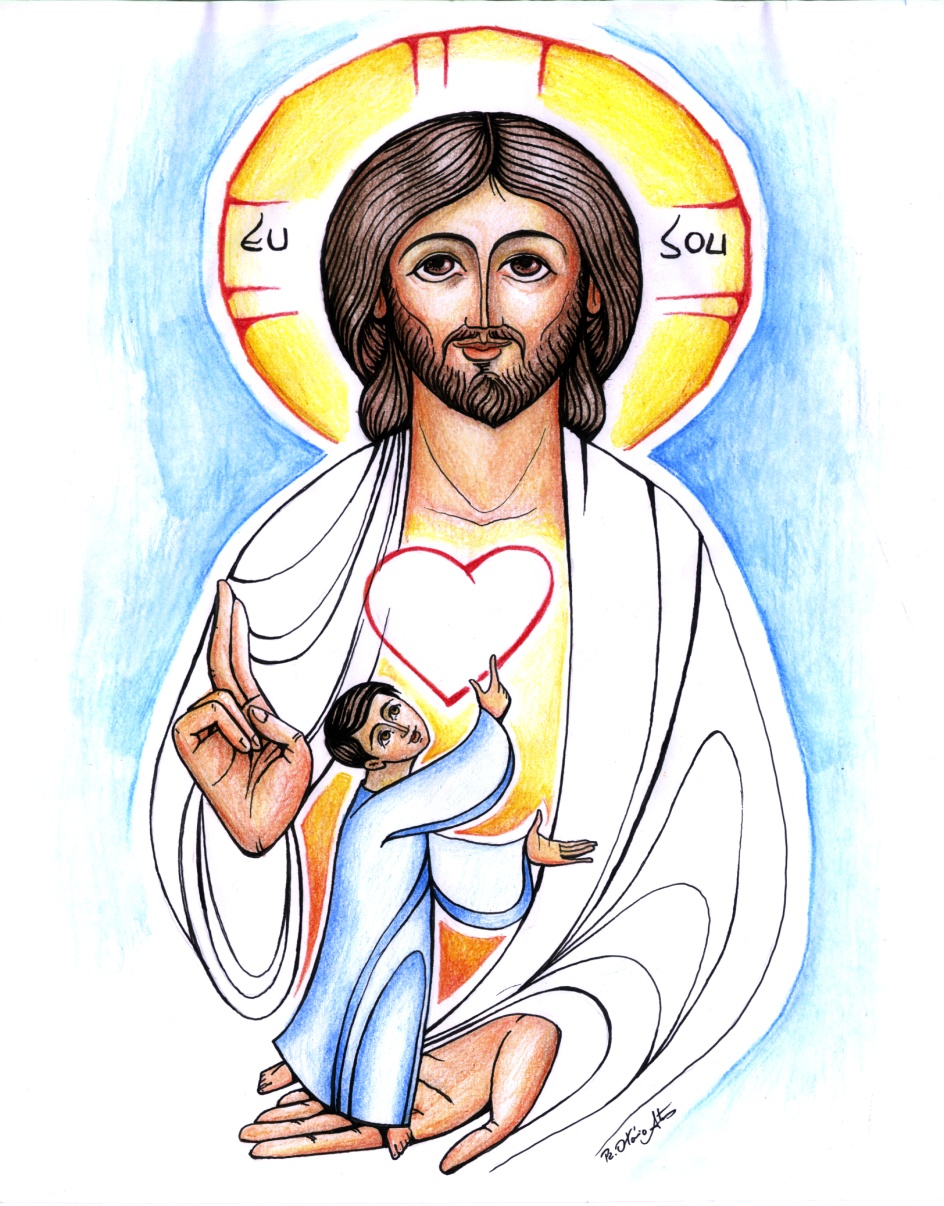 “A espiritualidade cristã é um jeito novo de viver a vida, de ver o mundo e do agir sobre ele, sob o impulso  do Espírito Santo”.
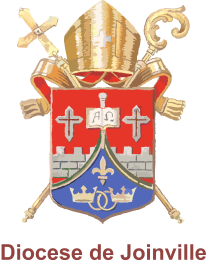 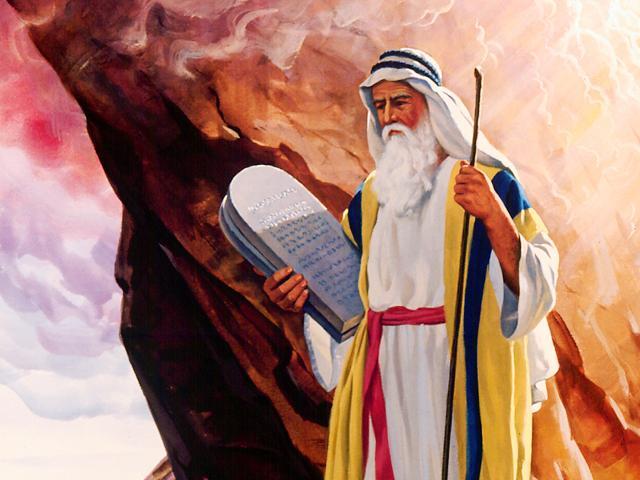 M
O
I
S
É
S
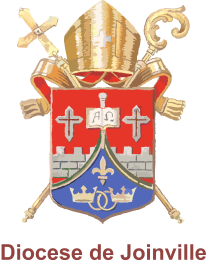 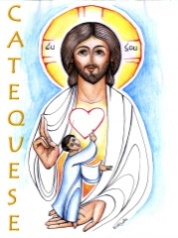 Moisés
Foi chamado por Deus para pastorear seu povo.

Possuía um grande índole.

É a maior figura do Antigo Testamento.

Cabeça, guia, legislador e iniciador de uma fé.
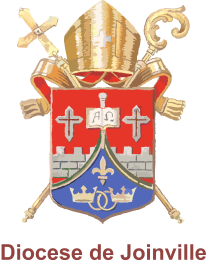 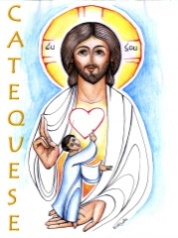 Moisés
Foi um verdadeiro pastor que deu a vida pela libertação de seu povo e lhe soube dar uma fé, ensinando-o a “Ver” Deus nos fenômenos impressionantes da natureza.
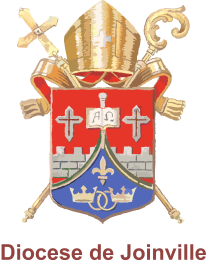 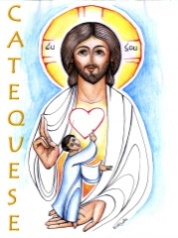 Moisés
Como pastor do povo de Deus, Moisés se comporta como amigo e confidente que partilha as inquietudes e esperanças de seu Senhor.

Discute com ele suas dificuldades, dúvidas, desânimos e cansaços (Cf. Ex 33,12-17).
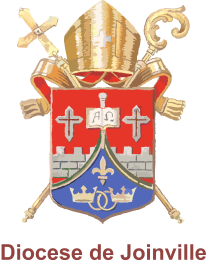 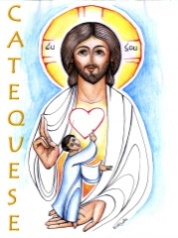 Moisés
Expressou sua fé com firmeza, segurança e confiança absoluta em Deus.

Acreditou efetivamente no poder e na bondade de seu Senhor. 

Sempre mostrou seu amor a Deus, obedecendo-lhe com estrita fidelidade.
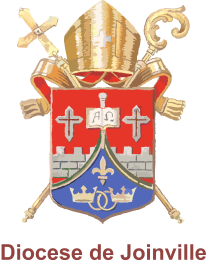 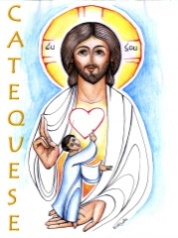 Moisés
Mesmo antes de seu chamado para libertar Israel, a vida de Moisés transcorreu em clima de oração. 

Moisés intercedia pelo seu povo (Cf. Nm 14,13-19). 

Falava com toda liberdade com Deus. Em sua oração expressava a Ele suas preocupações e inquietudes, bem como sua confiança absoluta em seu poder, amor e fidelidade.
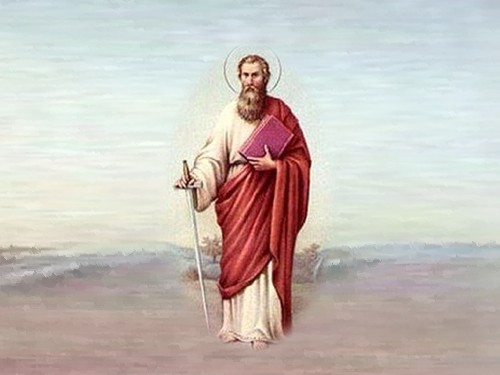 São Paulo
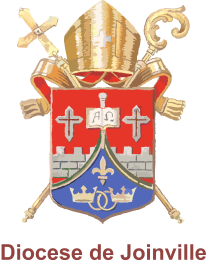 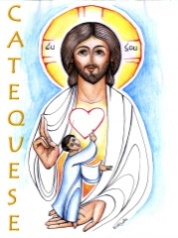 São Paulo
Paulo é apaixonado por Cristo e considera que nada tem valor comparado com o “Bem Supremo” de conhecer a Cristo Jesus e de encontra-se unido a Ele (Cf. Fl 3,8). 

É de caráter vigoroso (Cf. Gl 2,11ss; 3,1s; At 16,36ss).

Tem profundos sentimentos de ternura e compaixão (Cf. 2 Cor 11,2.11; 12,15; Gl 4,19).
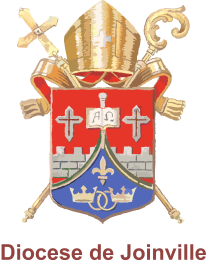 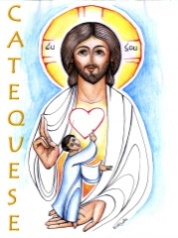 São Paulo
Toda a vida interior de Paulo adquire dinamismo a partir de sua experiência mística de Cristo.

Paulo aceitou Jesus como seu Deus e Senhor.

Paulo abriu-se ao Dom da SALVAÇÃO.
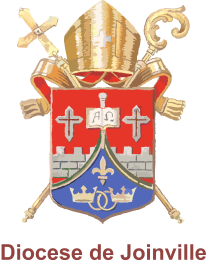 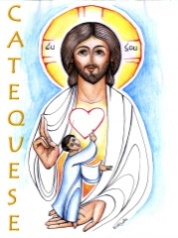 São Paulo
Paulo viveu o amor em Deus até suas últimas consequências. 

Expressou seu amor as Comunidades de diversas maneiras: 

felicita-as com efusão, quando merecem (1 Ts 1,2-3); expressa-lhes seu profundo afeto (1 Ts 2,7-8); corrige-as e as repreende quando necessário (Gl 3,1-5).
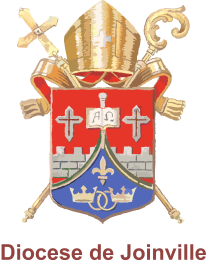 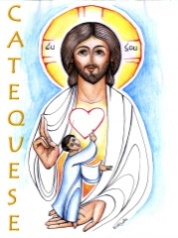 São Paulo
Paulo amava veementemente a Jesus e Nele, a Deus Pai, com todo o seu coração, com toda a sua alma e com todas as suas forças.

Sendo livre, por ser cidadão romano, faz-se escravo de Cristo (Cf. Rm 1,1; Gl 1,10) e de seus irmãos. 

Deus o chamou e sua vocação é de iniciativa divina.
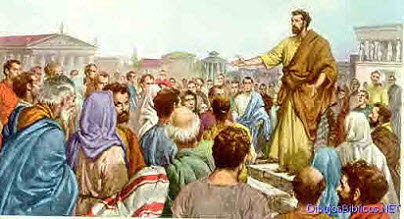 As Primeiras Comunidades Cristãs
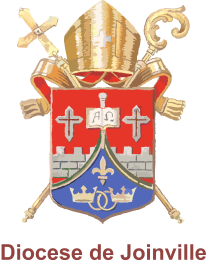 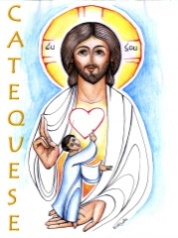 Primeiras Comunidades Cristãs
São testemunhas fiéis do Senhor Ressuscitado.

Os Apóstolos são testemunhas autênticas de Cristo.

“Recebereis o poder do Espírito Santo que virá sobre vós, para serdes minhas testemunhas em Jerusalém e até os confins da terra” (Cf. At 1,8).
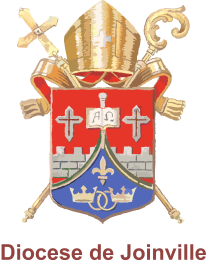 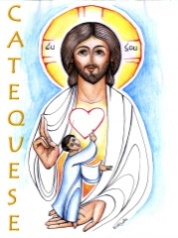 Primeiras Comunidades Cristãs
Vivem a comunhão.

O amor a Cristo os mantém profundamente unidos, apesar dos conflitos e dificuldades que vão surgindo. 

Todos perseveram na oração comum (Cf. At 1,14).

Denunciam o pecado e chamam à conversão (Cf. At 2,23; 20,21).
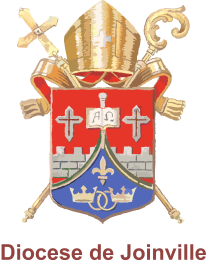 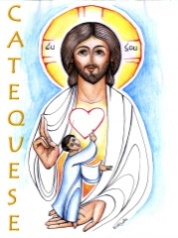 Primeiras Comunidades Cristãs
Têm grande espírito missionário.

Levam a Boa Nova a todos.

Acompanham e animam os discípulos e as diversas comunidades. 

São humildes, não procuram sua glória.
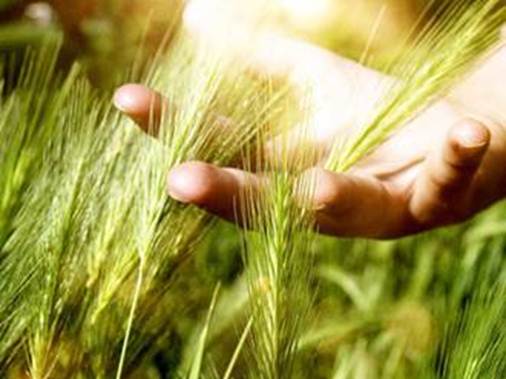 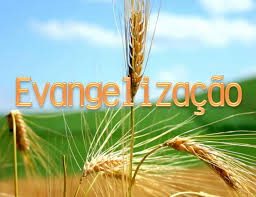 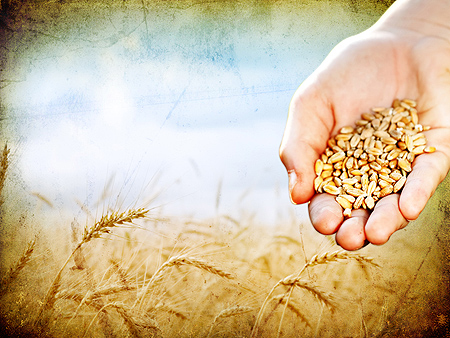 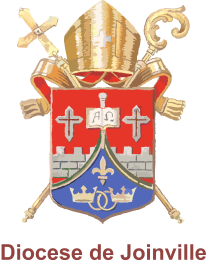 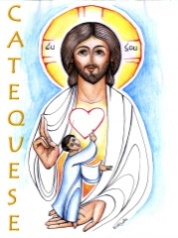 Perfil do evangelizador hoje:
Somos chamados a sermos agentes pastorais com profunda vida de oração.

Termos uma relação de máxima familiaridade com Deus Pai, Filho e Espírito Santo. 

Sermos amigos de Deus, falarmos com Deus face a face.
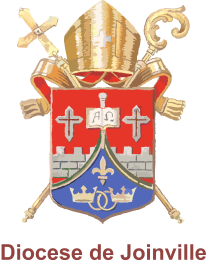 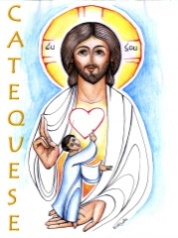 Perfil do evangelizador hoje:
É preciso que o agente pastoral saiba harmonizar em sua vida a oração e a ação.

Somos chamados a ser sinal e instrumento de comunhão. A viver e impulsionar a comunhão das pessoas com Deus e das pessoas entre si.
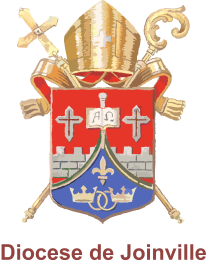 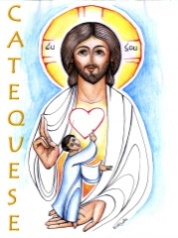 Perfil do evangelizador hoje:
Em uma sociedade dividida e fragmentada pelo individualismo, pela competitividade, pela falta de solidariedade e de misericórdia, é urgente promover a comunhão, com clara consciência de nossa fraternidade universal em Jesus Cristo.

Confiança, alegria e entusiasmo.